Reaktorok tervezéseBioreaktorok és a mérnöki gyakorlat(BMEVEMBM114)2015. április 28.
KÉSZÍTETTE: 
Kiss Eszter
Kormos Nóra
A tervezés filozófiája
Biztonság, gazdaságosan
Laboratóriumi körülmények között: rugalmasság
Ipari körülmények között: ár, megbízhatóság, biztonság
kompromisszum, ami valós fermentációs folyamatokból nyert tapasztalatokon alapszik („good enough is better than nothing)
Valóban fontos paraméterek ismerete
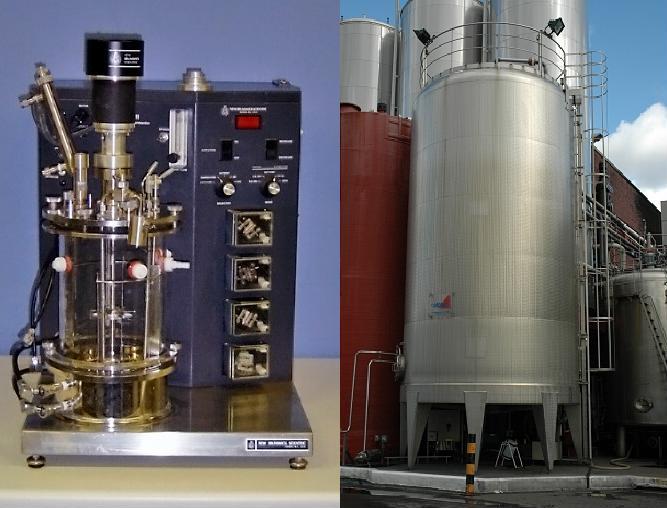 Tévhitek a reaktortervezésben
A reaktor tervezéséhez gyakran csak olyan kísérleti eredmények állnak rendelkezésre, amelyeket sokkal kisebb méretekben valósítottak meg, mint a tervezendő reaktor ipari méretei.
A publikált méretezési kritériumok legnagyobb hibái:
Elsősorban elméleti, olyan feltevéseken alapszik, ami túlzott egyszerűsítésekkel számol, valamint a legtöbb fermentáció esetében nem érvényes
egy paraméteres célok (például az oxigén-átadás szintjének megtartása)
Kísérletek, melyek során limitált számú tényező változását figyelik csak
Idealizált körülmények között történő kísérletek, melyek sokszor nem praktikus, ipari körülmények között használhatatlan eredményeket produkálnak
kölcsönhatások az oxigén- és a hőátadási sebesség között
A két sebesség szorosan összefügg egymással, de általában a hőátadási a limitáló kényszer, ami határt szab a fermentáció korlátlanul nagy méretben való kivitelezésének
Qtot = Qmet + Qmech
OTR=(μ/YX/O)X
Qtot – a teljes hőmennyiség ami a növekedés során keletkezik
Qmet – metabolizmus által termelt hő
Qmech – a mechanikai hőbevitel
X- sejtkoncentráció
μ- sejtspecifikus növekedési állandó
YX/O -oxigén hozam
Oxigén- és hőátadás: a léptéknövelés hatásai
Oxigén átadási sebesség
OTR = Kga (PO2 – PO2*)av
OTR = KLa (C*– C)
OTR -oxigén átadási sebesség (mmol/L*h)
Kga – oxigén transzport együttható (mmol/L*h*atm) 
(PO2 – PO2*)av – az átlagos nyomáskülönbségen alapuló hajtóerő
KL – az eredő folyadékoldali tömegátadási tényező  [cm.s-1]
 a – térfogategységre jutó anyagátadási felület  [cm2.cm -3= cm -1]
KLa  – eredő folyadékoldali (térfogati) oxigénabszorpciós együttható[s-1] (A fermentációs gyakorlatban leginkább h-1 értékben adjuk meg.)
 C* – telítési oxigénkoncentráció (mg/dm3)
 C – az aktuális oldott oxigénkoncentráció (mg/dm3)
A növekvő oxigén átadási sebesség és következményei
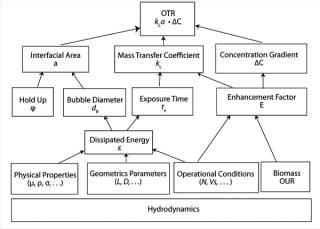 OTR növelhető:
Kla növelése
(PO2 – PO2*) növelése
Növelhetjük a nyomást az edényben, 
vagy a bemenő levegő oxigéntartalmát
 dúsíthatjuk
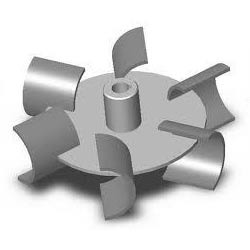 Habzás
ha túl nagyok a légbuborékok,az oxigén nem hasznosul
a habzást habtörők segítségével tudjuk elkerülni
A keletkezős folyadék visszafolyik az edénybe
Emlős sejteknél tilos használni
Nem szabad ugyanarra a nyélre erősíteni, mint a keverőt
Kémiai habzásgátlók sokszor csökkentik az oxigénbevitelt vagy a membránokat károsíthatja

Gáz hold up (gázvisszatartás)
Ho = gáztérfogat/teljes térfogat
Gáz lineáris sebességétől, illetve buborékok átmérőjétől is függ
A reaktort csak a térfogatának 70-80%-ig szabad megtölteni
GÁZba bevitt teljesítmény
Kétféle mechanizmussal adhatunk át energiát a fermentlének: 
mechanikai energia a keverőből
energia, amit a gáz tágulása generál
		hogy melyik dominál, az attól függ, hogy a gázáram vagy a keverő irányítja 	az áramlást az edényben
Keverő teljesítménye függ: 
                               A keverőlapátok számától
                               A keverő fordulatszámától
                               A keverő kerületétől
                               Az elegy sűrűségétől
nYOMÁS
A hajtóerőt növelhetjük, ha megnöveljük a nyomást az edényben, ami pedig megnöveli az oxigén parciális nyomását
Elég költséghatékony módja az OTR növelésének, hiszen az oxigénkompresszió költsége elhanyagolható, a reaktort pedig nem szükséges átépíteni hozzá.
Gyakorlati határt szab az OTR növelésnek az edény falvastagsága, ami nem bír el végtelen nagy nyomást.
Optimálisan 2-2,5-szörösére növelhetjük a hajtóerőt a nyomás változtatásával.
KEVERÉS
Beépítés:
teljesen leszerelhető tetőn keresztül
szerelőnyíláson keresztül
A legtöbb fermentációnál  a keverő és a reaktor átmérőjének aránya 0,35 és 0,45 közé tehető.
A keverő sebességet limitálja a nyél fordulatszáma, ennél legalább 30%-kal kisebbnek kell lennie.
A keverők kiválasztásánál az is fontos szempont, hogy egyik jó a gáz diszpergálásában, azonban kevésbé jó keveredést generál a fermentlében.
KERÜLETI SEBESSÉG ÉS NYÍRÁS
A sejt fajtájától függ, hogy mekkora mechanikai erőbehatást tud elviselni. Jellemzően az emlős sejtek nagyon érzékenyek, amíg a különböző egysejtű mikrobák általában ellenállóak.
Néhány alkalmazott szabály:
1500 fpm (762 cm/s) fölé nem mehet a fordulatszám. E fölött a micéliumos organizmusok már elfogadhatatlan mértékben károsodnak.
τ = η /σ
Minél nagyobb mértékű a nyírófeszültség, annál jobban károsodnak a sejtek.
Lamináris és turbulens áramlás
a, Lamináris áramlás
A folyadékban a rétegek túlnyomórészt egymással párhuzamosan folynak, a rétegek lényegében nem keverednek egymással.
b, Turbulens áramlás
A folyadékrétegek keverednek egymással, több eltérő irányba is áramolnak, mint a folyadék zömének áramlási iránya
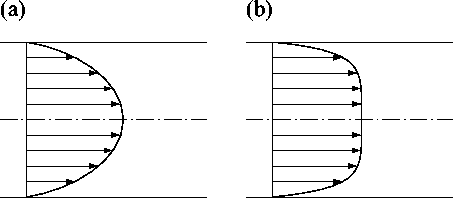 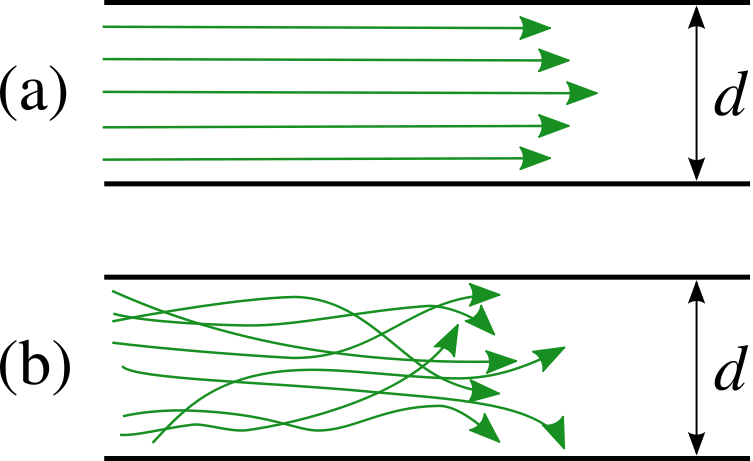 Reológiai típusok
Newtoni folyadékok: viszkozitásuk független a nyíróerő és a nyírófeszültség nagyságától, azonban függ a hőmérséklettől, pH-tól, összetételtől és egyéb fizikai-kémiai paraméterektől.
A legtöbb fermentációs elegy egysejtű organizmusokat tartalmaz. Ezek newtoni folyadékként viselkednek, hacsak maga a médium nem. (például magas keményítő vagy fehérje tartalom.)
Nem-newtoni folyadékok: például pszeudoplasztikus anyagok, melyek viszkozitása csökken a növekvő nyíróerő hatására.
Reológiai csoportosítások
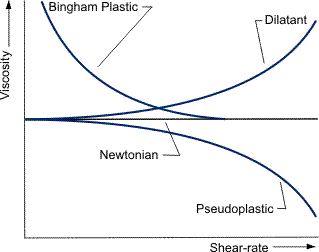 Keverés – keverők és törőlemezek
Makro- és mikrokeverés
Erősen befolyásol a keverő típusa, fermentlé reológiája, a tartály belseje és geometriája





Rushton turbina: aerob fermentációknál az egyik leggyakrabban használt keverő
Legnagyobb energiafelvétel a kereskedelemben kapható keverők között.
Jobban ismerjük a jellemzőit.
Viselkedését egyszerűbb jósolni.
Kis axiális áramlást szolgáltat   gyenge top-to-bottom keveredés  
A keverőtől való távolsággal csökken a mozgás intenzitása (különösen viszkózus, pszeudoplasztikus fermentleveknél)
Keverés - Reológia
Pszeudoplasztikus fermentlevek
Távolsággal csökken a nyíróerő, nő a viszkozitás
pl.: xantán gumi fermentáció
Kiküszöbölés:
nagy átmérőjű keverőkkel
Nagyobb nyél
Nem megoldás a vertikális keverésre
Prochem Hidrofoil és Mixco A-315
Jó axiális keverés, jó OTR, direkt nem-newtoni fermentlevekhez
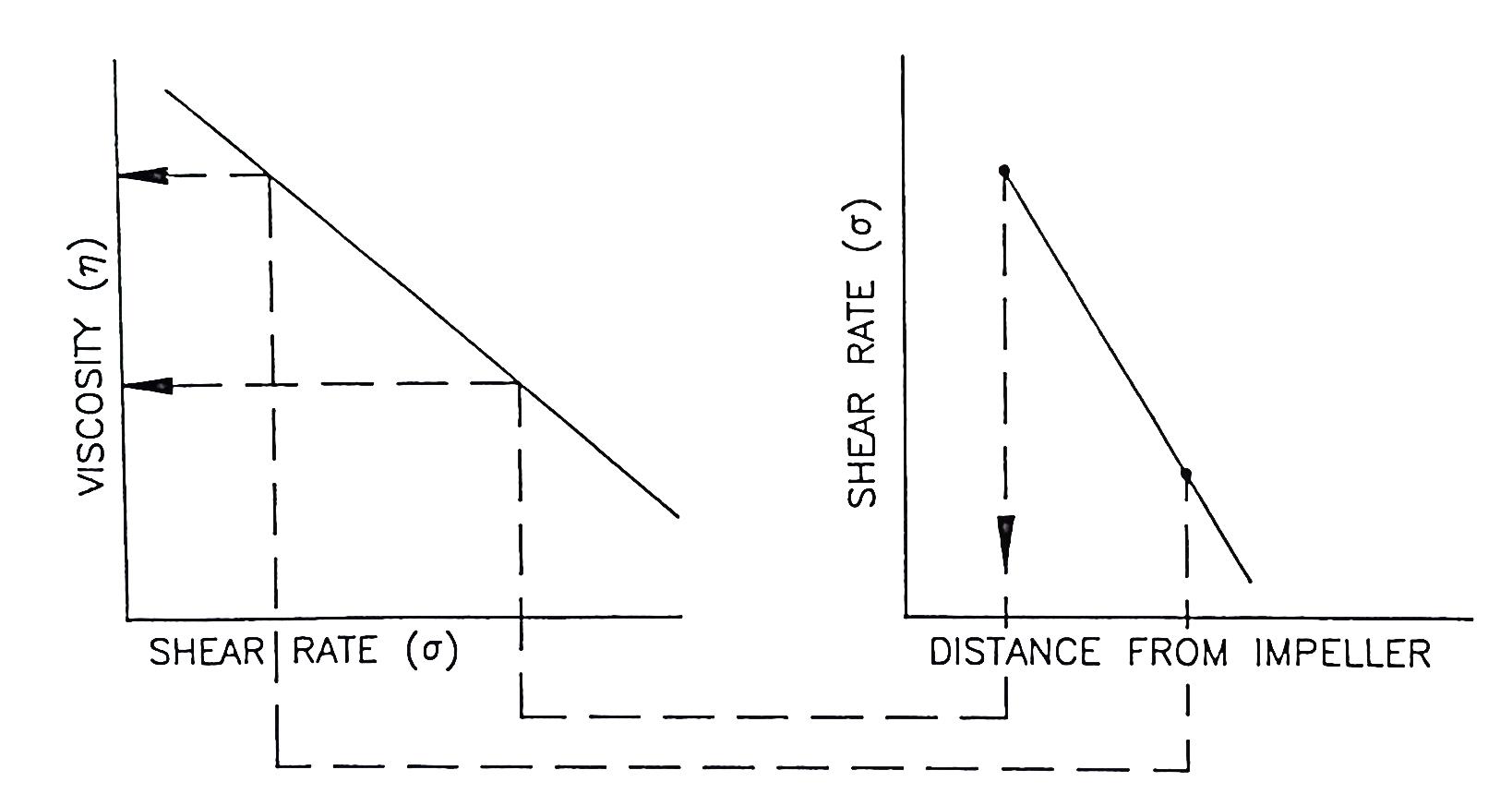 Keverés – Emlős sejtek
Mozgatási és levegőztetési követelmények mások, mint mikroba kultúráknál
OTR követelmények kisebbek
DE könnyebben sérülnek a mechanikai hatásokra és az összeeső gázbuborékokra
Homogén szuszpenzióban kell tartani a sejteket/mikrokarriereket, úgy hogy a lehető legkisebb mechanikai sérülést okozzák 
Törőlemezek használatát kerülni
Elefánt fül keverő 
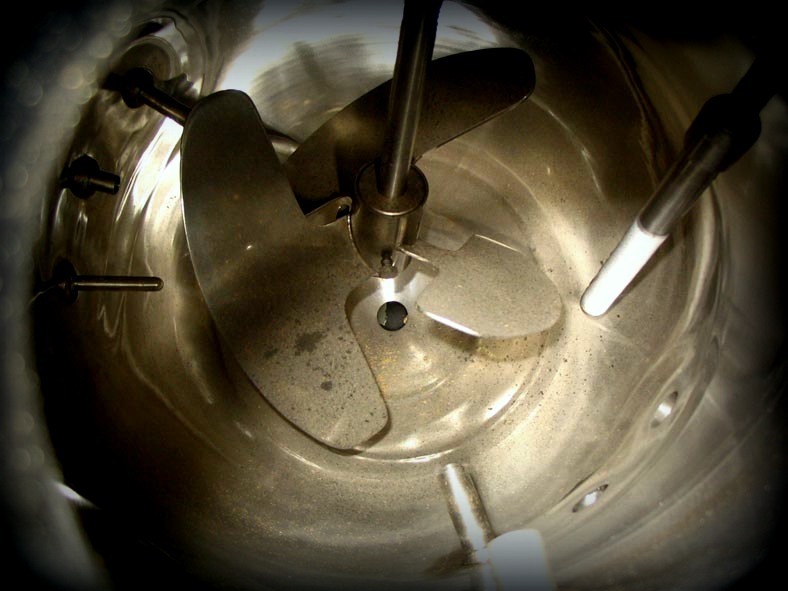 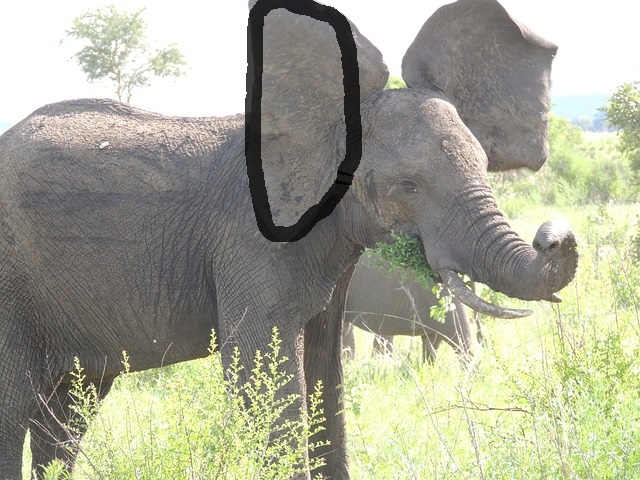 Fermentor tartály tervezése
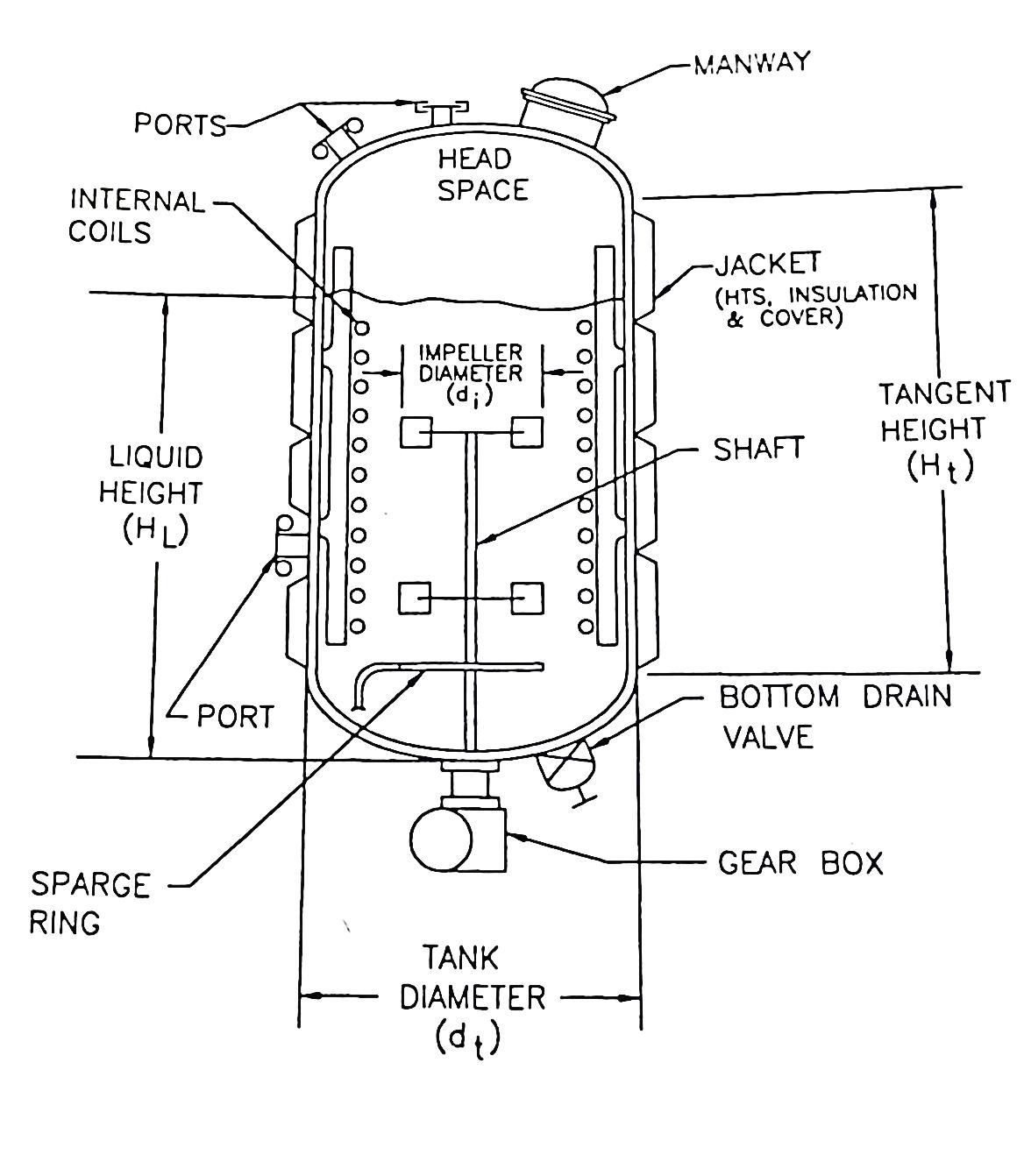 Helykövetelmény
Szállítás
4,6 m felett on-site összeépítés
Előre elkészített tartály olcsóbb
Eladói megfontolás
A méret növekedésével egyre kevesebb gyártó
Standard méretek
Speciális részek
Fermentor tartály tervezése - anyagok
Kompatibilitás az organizmussal
Fermentlé korrozív hatása
Költségek és a készülék életideje
SS316L a legjobb (és legdrágább)
Anyagok tesztelése
A gyártók ritkán tesztelik a tartályt fermentlével és sejtkultúrával
Fermentor tartály tervezése – Varratok, felület érdesség, tisztíthatóság
Varratok:
Törvényi szabályozás
Fontosak, maximális simaság és tisztíthatóság biztosítása, korrózió minimalizálása
Aszeptikus fermentoroknál inert gáz alatt
Felület érdessége:
Minél simább, annál egyszerűbb tisztítani (minél simább, annál drágább )
Durvább felület: nehezebb tisztítani, ezért szigorúbb tisztítási protokoll vonatkozik rá, jobban oda kell figyelni, hogy a tisztítás megfelelően el legyen végezve
One way or another: fizetni kell, rajtunk áll a választás!
Tisztíthatóság:
CIP rendszer ne legyen „veszélyeztetve”, minden belső felület tisztítható legyen
Ha nehéz tisztítani, akkor nem is lesz rendesen tisztítva
Fermentor tartály tervezése – csőkígyók, törőlemezek
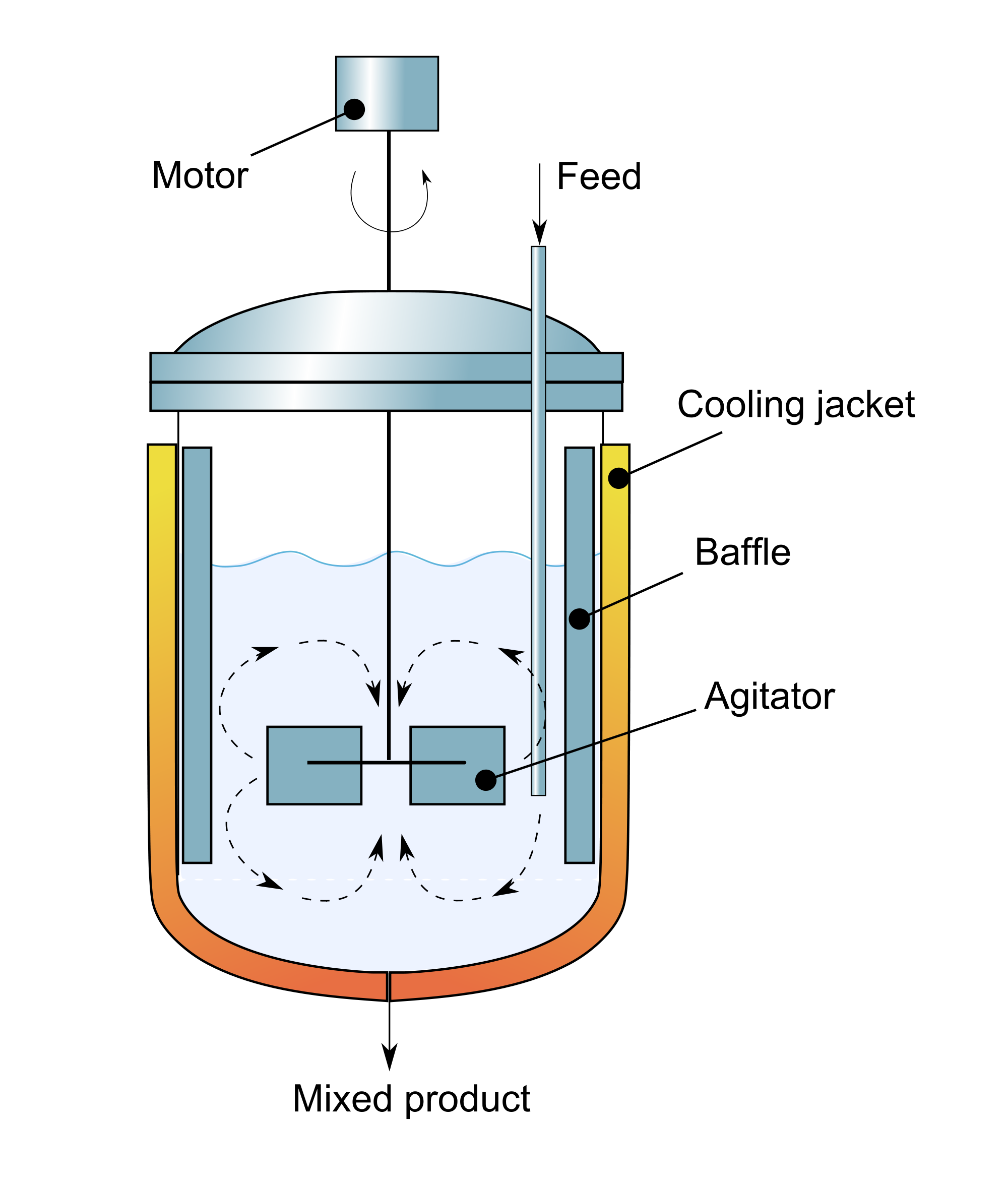 Csőkígyók
Nagy költséges, meg kell fontolni, hogy tényleg szükségesek-e
Ha mégis fontos: legalább 15 cm (6”) hely a csövek között
Bizonyosodjunk meg róla: oly módon felszerelt, hogy ellenáll a fermentáció alatt generált mechananikai és hőstressznek
Törőlemezek
Legjobb, ha a tartály falához hegesztett
Bontható illesztésekkel eltávolítható törőlemezeket kapunk, megkönnyíti a tisztítást
4 törőlemez kell – méretük egyenként a tartály átmérőjének 1/10 része
Fermentor tartály tervezése – gázelosztók, szerelőnyílások
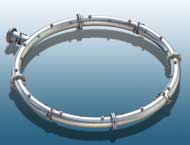 Gázelosztók:
Általában gáz elosztáshoz: gyűrű alakú elosztó
A lyukaknak lefelé kell nézni
A lyukaknak a gyűrűben egyvonalban kell lenni a keverő belső éleivel
Úgy kell elhelyezni, hogyha bármi belekerül, az a tartályba visszafolyjon
Szerelőnyílások:
Használatuk szükségtelenné teszi nagyobb tartályokban a teljesen nyitható fedelet
Standard méret: 30,5-71 cm (12”-28”), minimum praktikus méret: 40,5 cm (16”)
Maximum méretet a tartály átmérője határozza meg és azok a dolgok, amiket a tetején kell beszerelni
A peremnek olyan rövidnek kell lenni, amilyennek lehet (tisztaság és tisztíthatóság miatt)
Fermentor  tartály tervezése –látóüvegek, leeresztő szelep
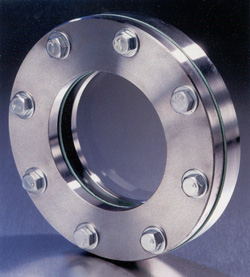 Látóüvegek:
Nem mindenki használ
Kör alakú egészségügyi fogóval felszerelve (egyszerű tisztítás és cserélhetőség)
Hosszú négyszögletes: jóval drágább, speciális módosításokat igényel, hogy öntisztító legyen
Leeresztő szelep:
Az elérhető legjobb szelep a süllyesztve szerelt diafragma szelep
A csatlakozóval direkt a tartályhoz csatlakozó modell nem használható aszeptikus fermentációhoz, mert nem lehet a szilárd kirakódásoktól mentesíteni vagy megtisztítani
Tervezési példa - Alapok
Termék: intracelluláris, rekombináns organizmus
Éves termelés: 30000 kg/év tiszta, száraz termék
Tisztítási hatékonyság: 80%
Biztonsági szint: BL2
Validálás: készülék validálása, CGMP-nek való megfelelés
Működési idő: 330 nap/év, 24 h/nap, 7 nap/hét
Tervezési példa - Alapok
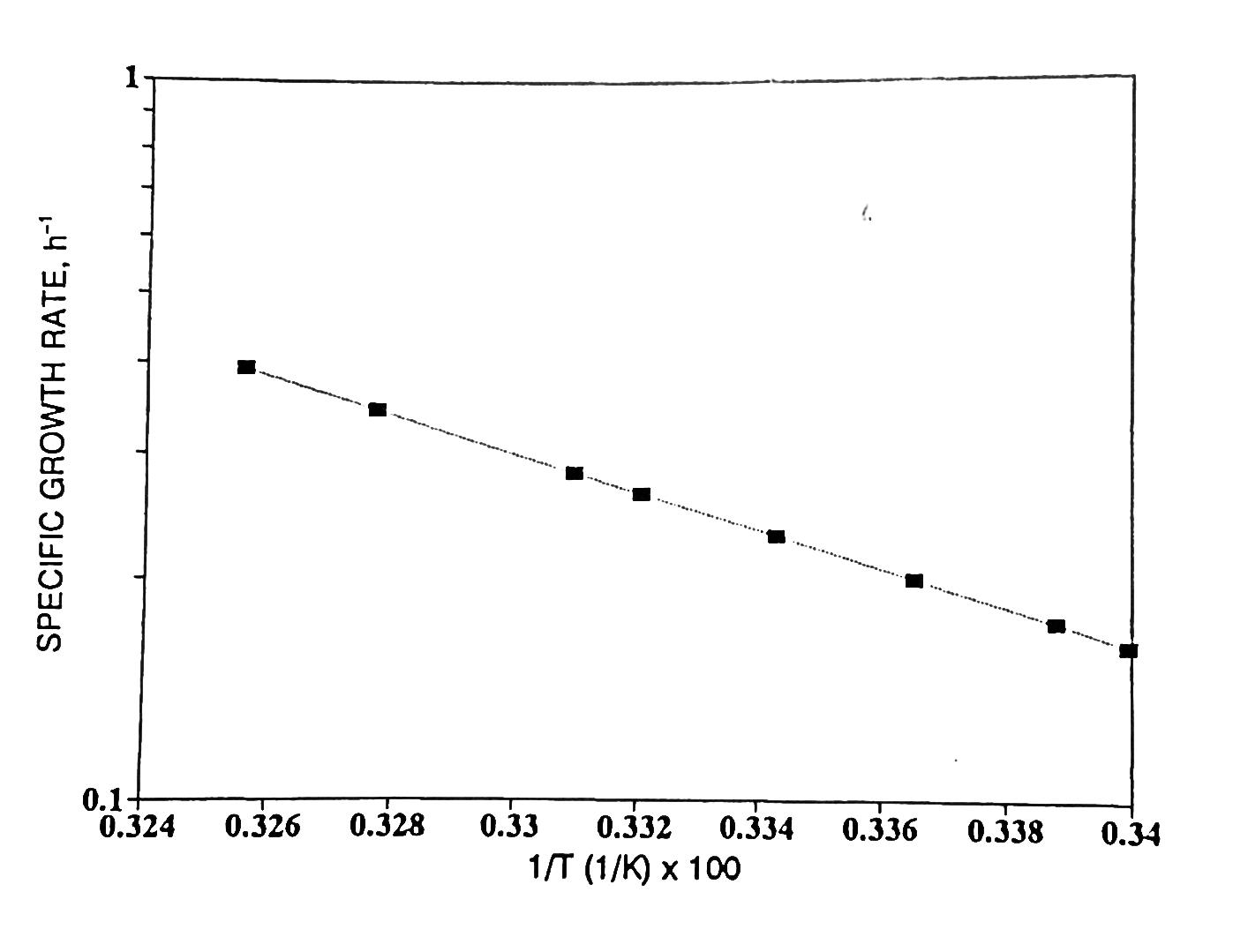 Tervezési példa – megoldásMérlegek, méretezés
OTR = (0,3)(50)(1000/32) = 469 mmol/lh
Q = (0,12)(469)(4)(22,725) = 5,12 * 1000000 Btu/h
Tervezési példa – Megoldáselőzetes méretezési számítások
Tervezési Példa – megoldáselőzetes méretezési számítások
Tervezési példa – megoldáselőzetes méretezési számítások
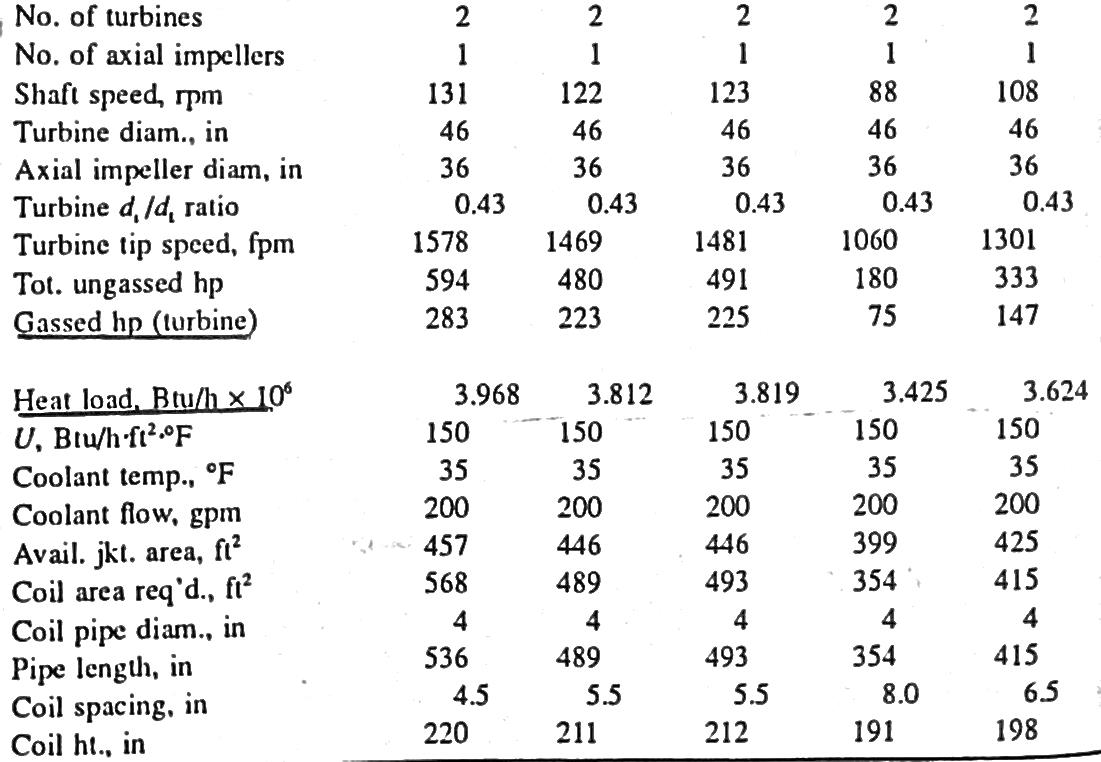 Tervezési példa – megoldásElőrevetíthető fermentációs „sztorik”
50 g/l, 16 h tartásához lassítani kell a fermentáción.
Csökkentsük a T-t (de kordában tartani az OTR-t!)
Médium összetétel változtatása
pH változtatása
Egyéb
22°C-ra csökkentjük a T-et  tudjuk, hogy nincs hatása a termékre
Ezt választjuk, a többi további kutatást igényel  befektetők nem szeretik
A fermentáció lassítása nagyobb inokulumot igényel, de ez nem probléma ebben az esetben
Tervezési példa – megoldásElőrevetíthető fermentációs „sztorik”
Ea: aktiválási energia
R: univerzális gázállandó
Tabsz: abszolút hőmérséklet
a3: konstans
Tervezési példa – megoldásElőrevetíthető fermentációs „sztorik”
Sf: szubsztrát koncentráció a betáplálásban 
S: szubsztrát koncentráció a fermentorban
Tervezési példa – megoldásElőrevetíthető fermentációs „sztorik”
Tervezési példa – megoldásElőrevetíthető fermentációs „sztorik”
Tj+1: fermentlé hőmérséklete adott tj+1 időpontban
Tj: fermentlé hőmérséklete az előző tj időpontban
Wc: hűtővíz áramlási sebesség
cpc: hűtővíz hőkapacitása
Tf: fermentáció hőmérséklete
Ta : közelítő hőmérséklet
Ti: hűtővíz bemeneti hőmérséklete
Tervezési példa – megoldásElőrevetíthető fermentációs történetek
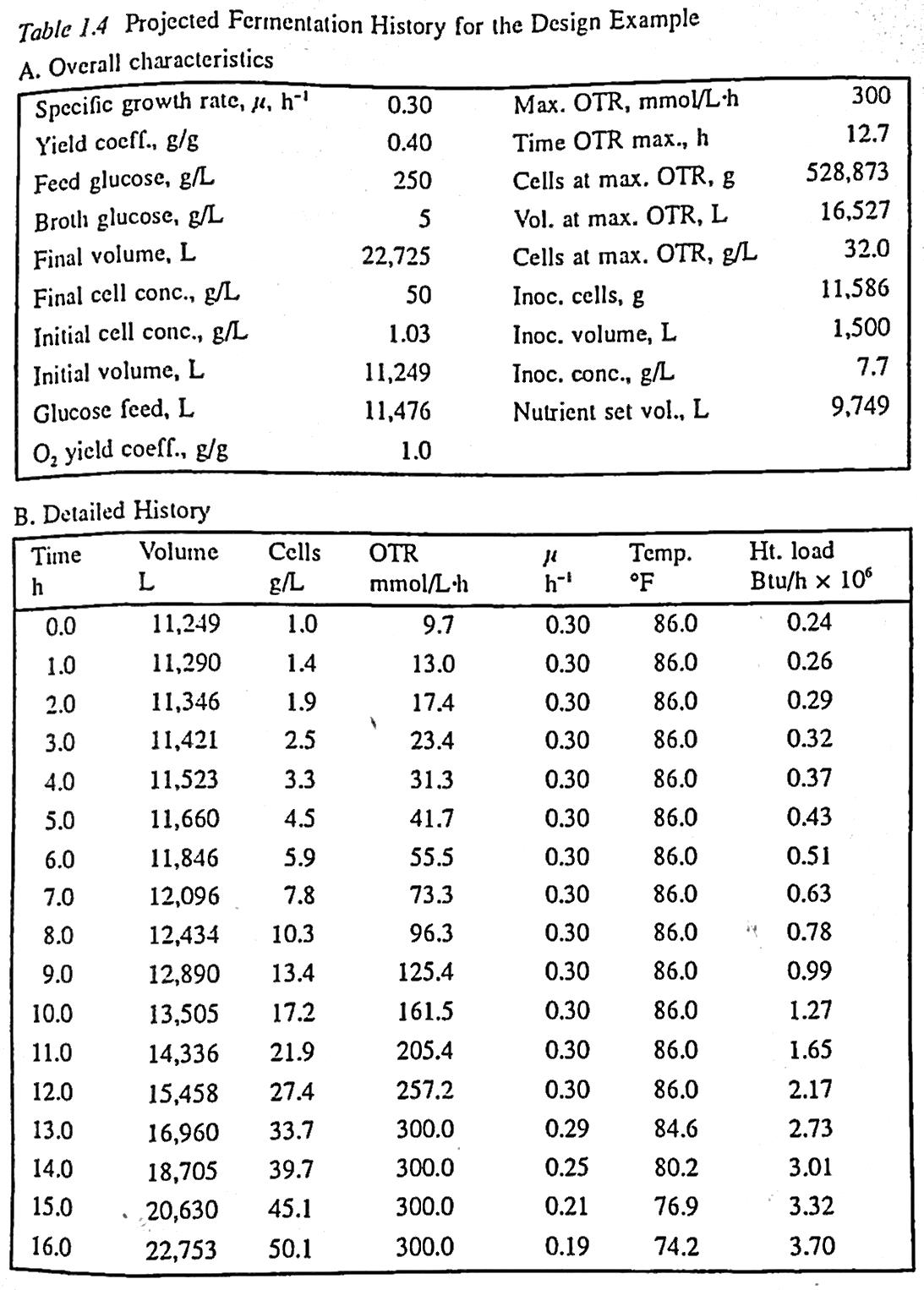 Eredmény (22°C, 300 mmol/lh, nem lehet megcsinálni valamit áldozni kell)
Maradjunk az 50 g/l, 16 h fermentációnál  vissza kell térnünk a tartály számításokhoz
Le az 50 g/l-es és/vagy 16 h-ás fermentációval!  nagyobb fermentációs térfogathoz és/vagy nagyobb tisztító berendezéshez vezetnek (nagyobb beruházási és működési költség)
Más megoldás a fermentáció lelassításához, miközben marad a 16 h és 50 g/l  több kutatás, nagyobb inokulum (sok idő)
Használjunk több, kisebb tartályt(túl komplex)
Tervezési példa – megoldásMéretezési számítások felülvizsgálata
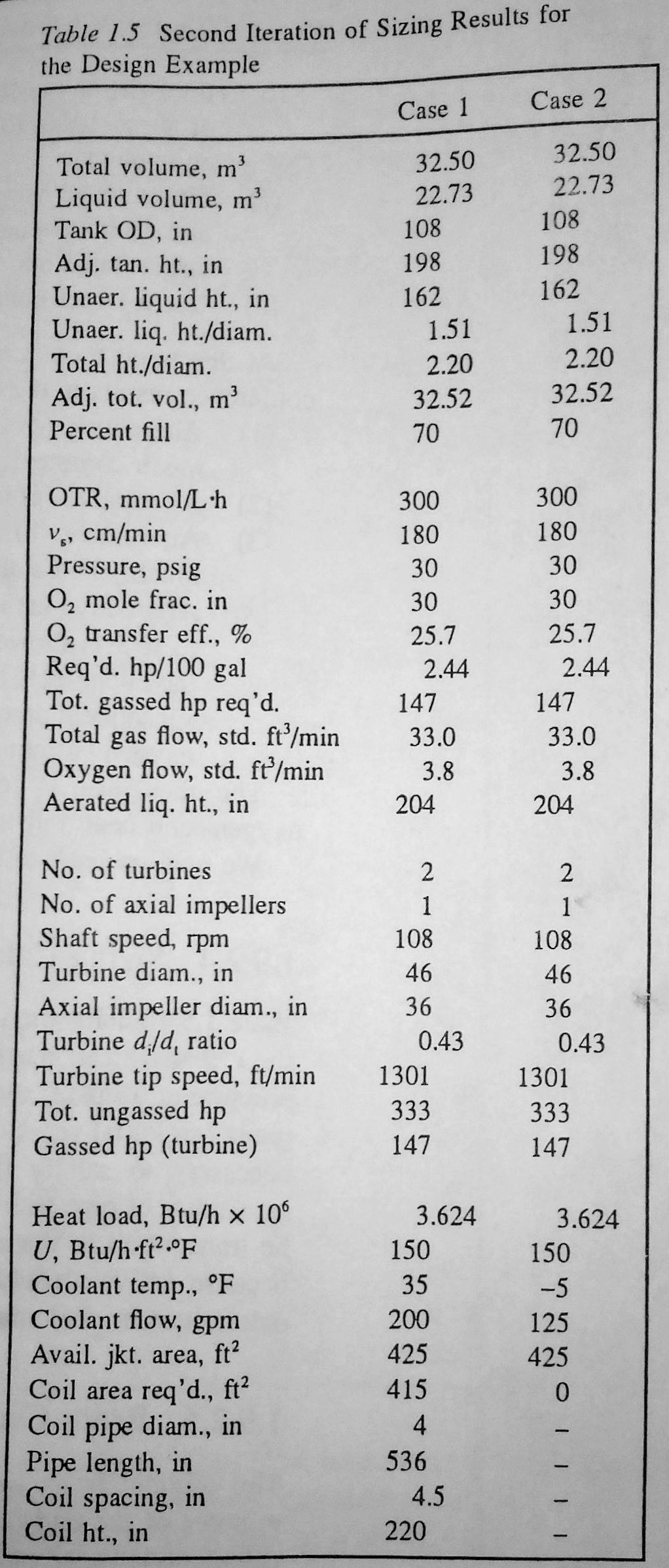 Eredmények: a kívánt OTR 30% oxigén bevitellel elérhető (maximum 30 psig, gázba bevitt teljesítmény 2,44 hp/100 gal)
Kezdeti tartály méretével: -5°F ~ -20,56°C hűtővizet kell használnunk
Aggodalom  befagyhatnak a csövek és a szelepek, ráadásul megnövelheti a hűtés költségét 
Ügyfélnek elmondani
Tervezési példa – megoldásFermentlé hűtése
Eredetileg 4 °C-ra kell lehűteni a fermentáció vége előtti 30 percben
ROSSZ hír   minimum hűtési idő 50 perc 
Megoldás lehetne:
alacsonyabb hűtővíz hőmérséklet kell
nagyobb hűtőfelület
magasabb hűtővíz áramlási sebesség
vagy ezek keveréke
Alternatív megoldás: hőcserélő a fermentor és a következő művelet közé
Tervezési példa - Mechanikai „dizájn”tartály
Méretei
Nyomása: 40 psi/teljes vákuum (40 psi~2,76 bar)
Hőmérséklete: 300°F~148,9°C
Felületi érdesség: 320 grit (belül), 180 grit (kívül)
Törőlemezek: 4 db (90°); 184’’~ 467,36 cm magas; 9,6’’~24,38 cm széles, a falhoz hegesztve 2’’~5,08 cm vastag; 320 grit
Köpeny: 198’’ magas, SS304, 60 psi/teljes vákuum (60 psi~4,14 bar), -20-300°F (-28,9-148,9°C)
Tervezési példa - Mechanikai „dizájn”tartály
Szerelőnyílás: 22’’~55,88 cm átmérő, O-gyűrűs tömítés, 320 grit (belül), 180 grit (kívül)
Statikus tömítés: összes O-gyűrű (EPDM=etilén-propilén-dién-monomer)
Látóüveg: szerelőnyílásokra felszerelve
Gázelosztó: gyűrűs, 36’’~91,44 cm átmérő, 40 db lyuk 0,250’’~0,635 cm lyukátmérővel
2 db aszeptikus mintavevő csonk
Fúvókák: sav, bázis, habgátló, cukor, tápanyagok…
Tervezési példa – Mechanikai „dizájn”keverő rendszer
Alulról szerelt
Motor: 200 hp, 1780 rpm, 480 V
Sebességváltó: 144 kW
Tengely: 4,5’’~11,43 cm átmérő, 174’’~441,96 cm magas, 320 grit
Keverő: 2x46’’~116,84 cm 12 pengés turbina és 1x36’’~91,44 cm A-315 keverő, 320 grit
Tömítés: kettős csúszógyűrűs tömítés wolfrám-karbidból
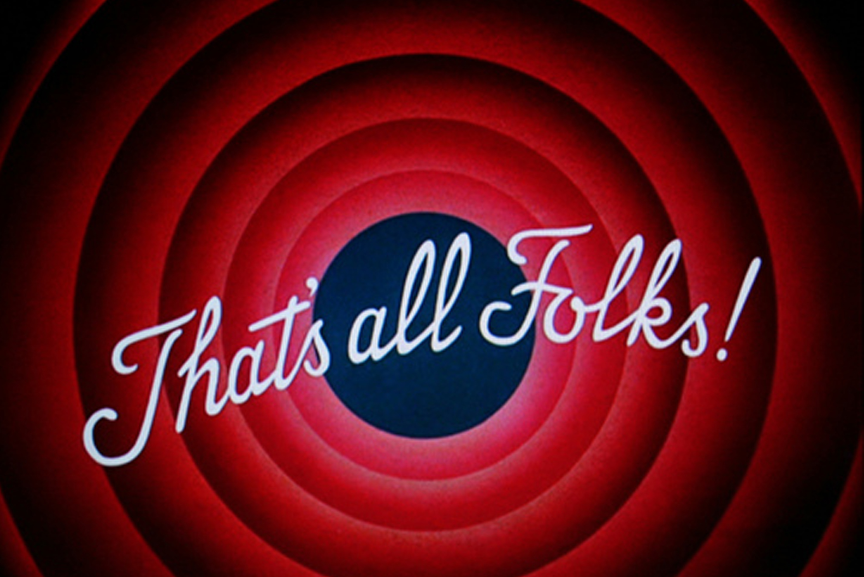 Kérdések
Hogyan számoljuk ki az oxigén átadási sebességet? (képlet)
Hogyan tudjuk megakadályozni a habzást?
Milyen paraméterektől függ a keverő teljesítménye?
Mi szab határt a nyomás növelésének a reaktorban?
Hasonlítsd össze a lamináris és a turbulens áramlást!
Pszeudoplasztikus anyagoknak hogyan változik a viszkozitása a nyíróerő növelésével?
Milyen hátrányai vannak a Rushton turbina alkalmazásának?
Milyen keverő optimális emlős sejtes szuszpenzióhoz?
Legtöbbször hány törőlemezt helyezünk a reaktorba és ezeknek mekkora a méretük?
Merre kell nézniük a lyukaknak a gázelosztón?